MARINE HEALTH PROGRAMME

Madrid, October 30 2015
MARINE HEALTH PROGRAMME
Created in 1983, it includes the competences and functions of the ISM in relation to the healthcare attention for workers on board vessels abroad.
It is based on a comprehensive approach to the health of the mariners (WHO). 
It is a practical model, based on comprehensive mechanisms for planned care and prevention.
The rest of the competences in healthcare have been transferred to the autonomous regions.
PREVENTIVE LEVEL
ASSISTANCE LEVEL
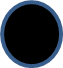 PREVENTIVE LEVEL
Aimed at improving the state of health and reduce labour risk factors.

    Medical check-ups on embarkation
    ´Mandatory healthcare training for mariners.
    Inspection of medicine chests and health
            and hygiene conditions on vessels.
PREVENTIVE LEVEL
4. Epidemiological studies.

5. Health awareness campaigns, health promotion and prevention.

6. Vaccination campaigns.
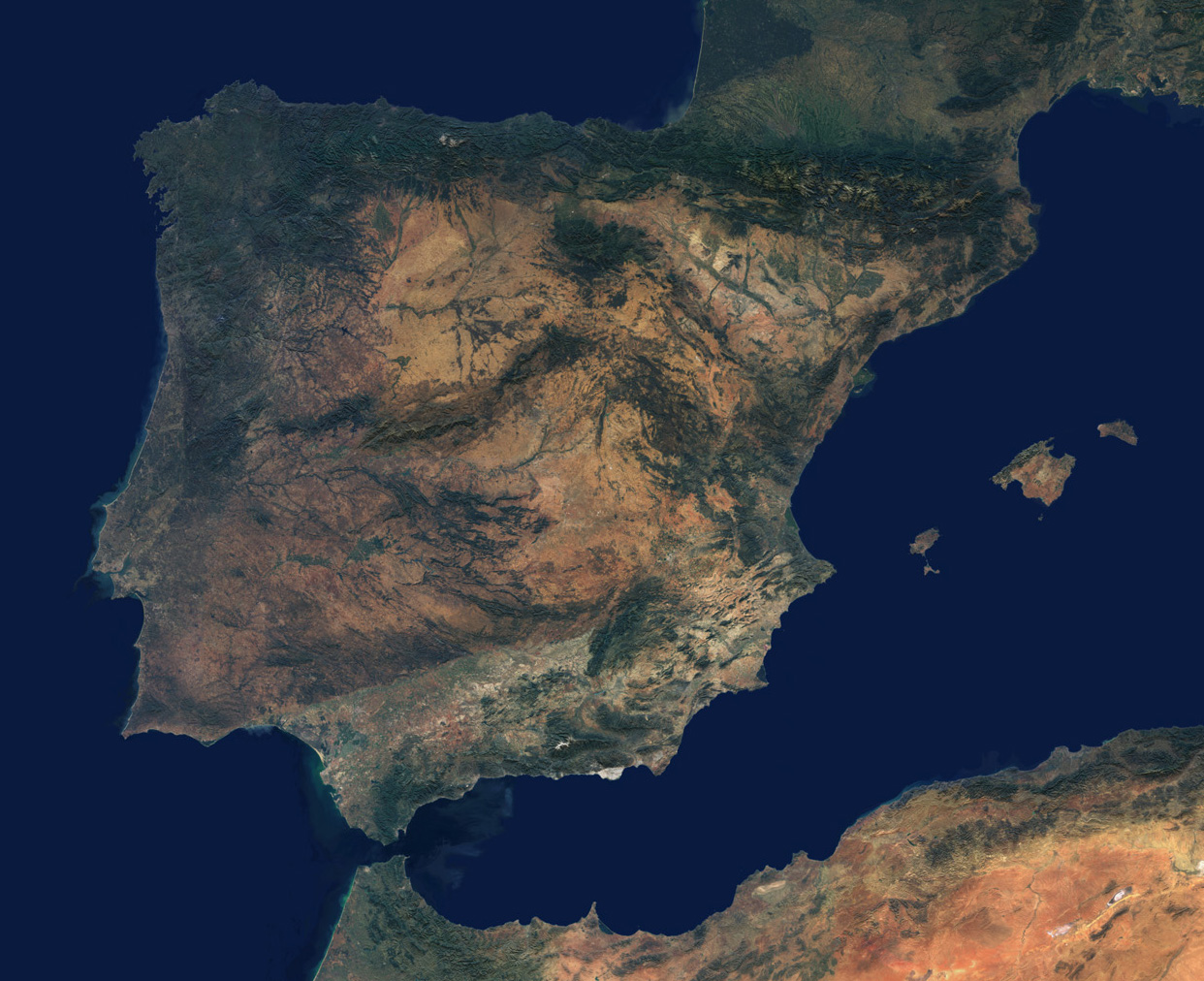 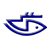 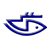 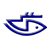 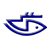 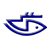 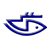 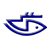 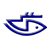 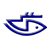 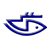 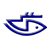 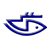 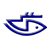 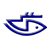 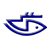 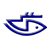 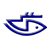 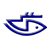 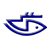 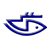 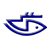 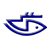 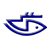 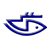 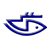 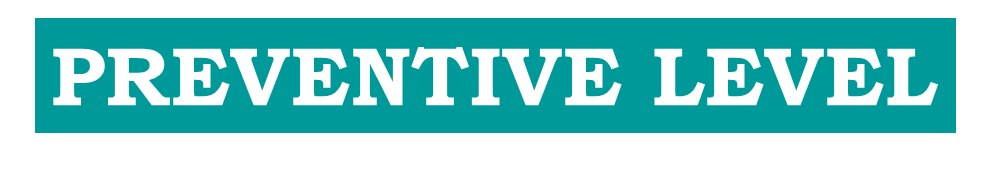 1.  Medical check-ups
        on enbarkation
Medical check-ups on embarkation
Aimed at detecting any illness that the crew may suffer from and that   may be aggravated by work at sea, or that may represent a risk for the health of others.
     Guarantee access to the vessel in the best conditions.
     Unified database that contains the clinical history of the medical check-ups.
Medical check-ups on embarkation
Order of the Prime Minister's Office 1/3/1973 - ILO Conventions attributes responsibility for check-ups to the ISM
Act 31/1995 on employment risk prevention - health check-ups
Royal Decree 39/1997, passing the Regulation on Prevention Services for Occupational Risks - Sixth Additional Provision
Royal Decree 1696/2007, regulating Medical Check-ups on Embarkation.
Royal Decree 504/2011, on the structure and functions of the ISM
Medical check-ups on embarkation
PREVENTIVE LEVEL
2.
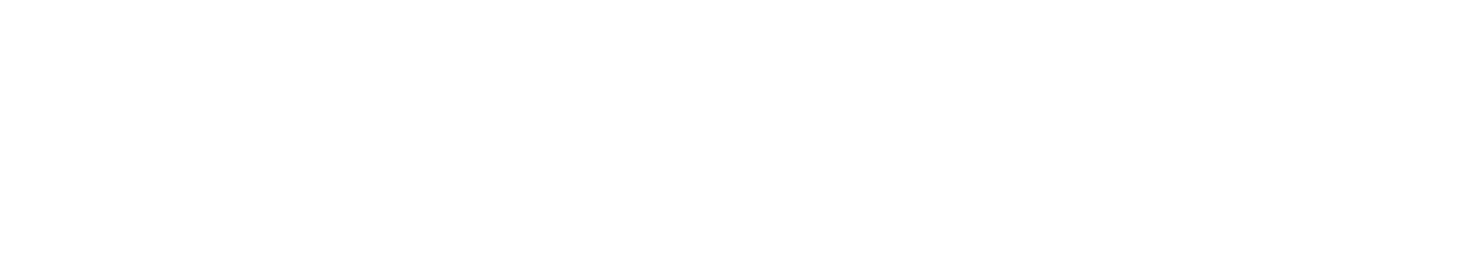 Mandatory healthcare training
Royal Decree 258/1999 establishes the minimum conditions for protection of health and medical assistance for workers at sea (transposes Decree 92/29/EEC of the Council of 31/3/92 to the Spanish legal system).
Order PRE/646/2004 establishes the minimum content of the programmes of specific healthcare training for workers at sea.
Resolution of 24 April 2013 of the Social Marine Institute on conditions that must be met by the training centres.
Resolution of 24 April 2013 of the Social Marine Institute on minimum contents of the healthcare training programmes.
Mandatory healthcare training
Various levels of training:
Basic training: for all the workers on board.
Specific initial training: those responsible for healthcare on board and the control of the medicine chest in vessels with C medicine chests.
Specific advanced training: those responsible for healthcare on board and the control of the medicine chest in vessels with A/B medicine chests.
Other specific training according to the activity of the worker: diving, underwater activities.
Mandatory healthcare training            STUDENTS TRAINED
Basic training module for first aid
Specific advanced healthcare training
Specific Initial Healthcare Training 
(update)
Specific Advanced Healthcare training 
(update)
Healthcare training for underwater activities
Specific healthcare training 
(online mode)
TOTAL
PREVENTIVE LEVEL
3. Control of medicine chests 
and hygienic-healthcare 
conditions on vessels
Inspection of medicine chests
Medicine chests vary in size and contents according to the type of ship and the area of navigation.
-     A: + 150 miles and/or trips of + 48 hours
-     B: +60 and -150 miles and/or trips of 24-48 hours
-     C: -60 miles and/or -24 hours, lifeboats (A and B)
-     Antidotes

Health and sanitary conditions on vessels: 
-     Fishing vessels (SEGUMAR programme) 715 inspections between 2012 and 2014
-     Merchant vessels (ILO MLC06 Convention): 141 inspections since its entry into force
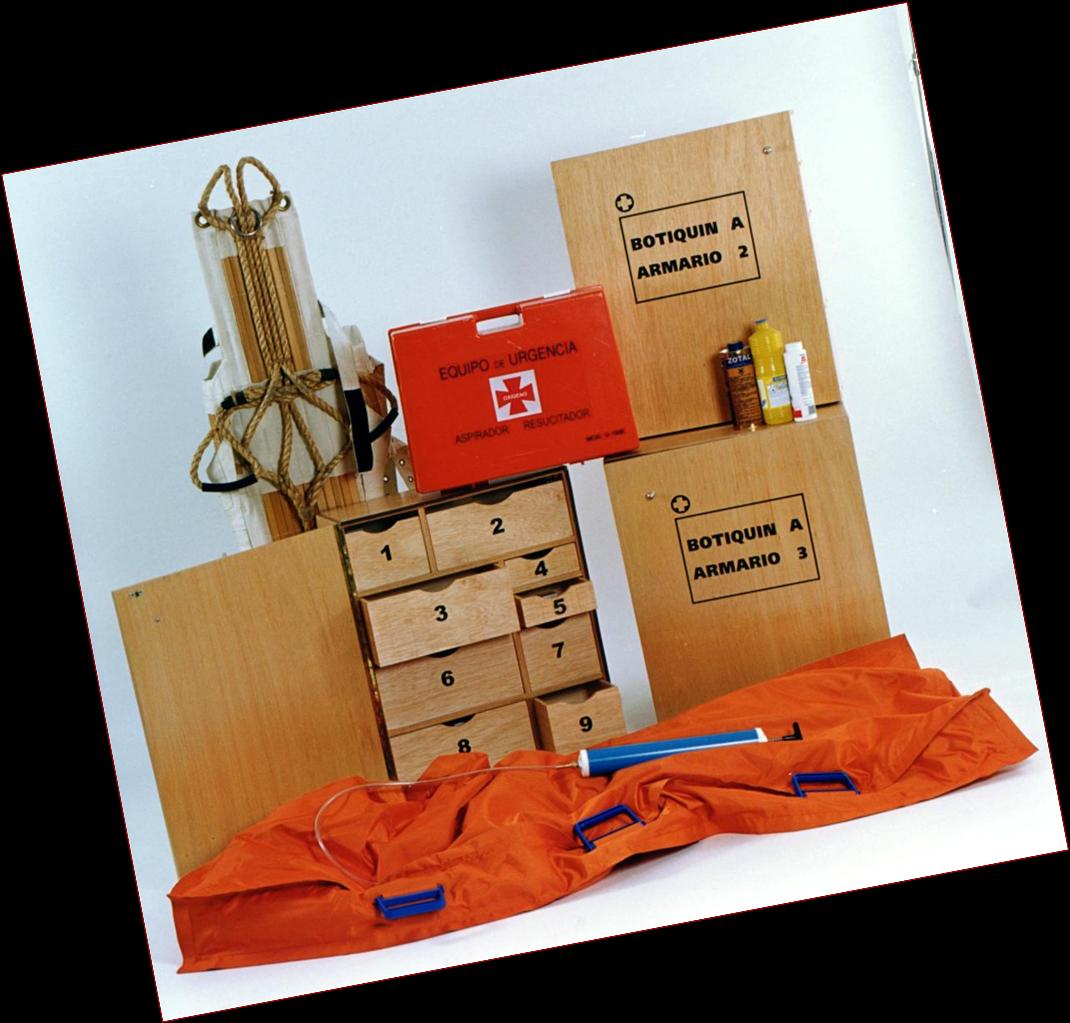 Medicine chests inspected
Inspection of medicine chests
- Royal Decree 258/1999, transposing an EU Directive: type of medicine chests and their content, models of containers, those responsible for periodic inspection.

Royal Decree 568/2011, modifying Royal Decree 258/1999 

 - Order ESS/2542/2014, of 5 December, establishing the basic amounts of the subsidies for provision of the medicine chests that are required on ships.

- Annual resolutions of the ISM management
PREVENTIVE LEVEL
4. Epidemiological studies: information provided by the medical checks on embarkation.

5. Health awareness campaigns, promotion of health and prevention: AIDS, STDs, malaria, drug addiction, alcoholism, hearing protection.

6. Vaccination campaigns: tetanus, flu, hepatitis.
CARE LEVEL
Aimed at bringing healthcare 
to where the workers are

1.  With own resources.

- Spanish Radio Medical Centre

- Medical Care and Logistical Ships 
 (“Esperanza del Mar” and “Juan de la Cosa”).

- Care Centres abroad.
ASSISTANCE LEVEL
-  Spanish Radio Medical Centre

 Located at ISM Central Services in Madrid, opened in 1979.

 Permanently staffed by medical personnel (24/7).

 Provides free care for mariners on board who request it, regardless of nationality, area of navigation or fishery in which the vessels work.
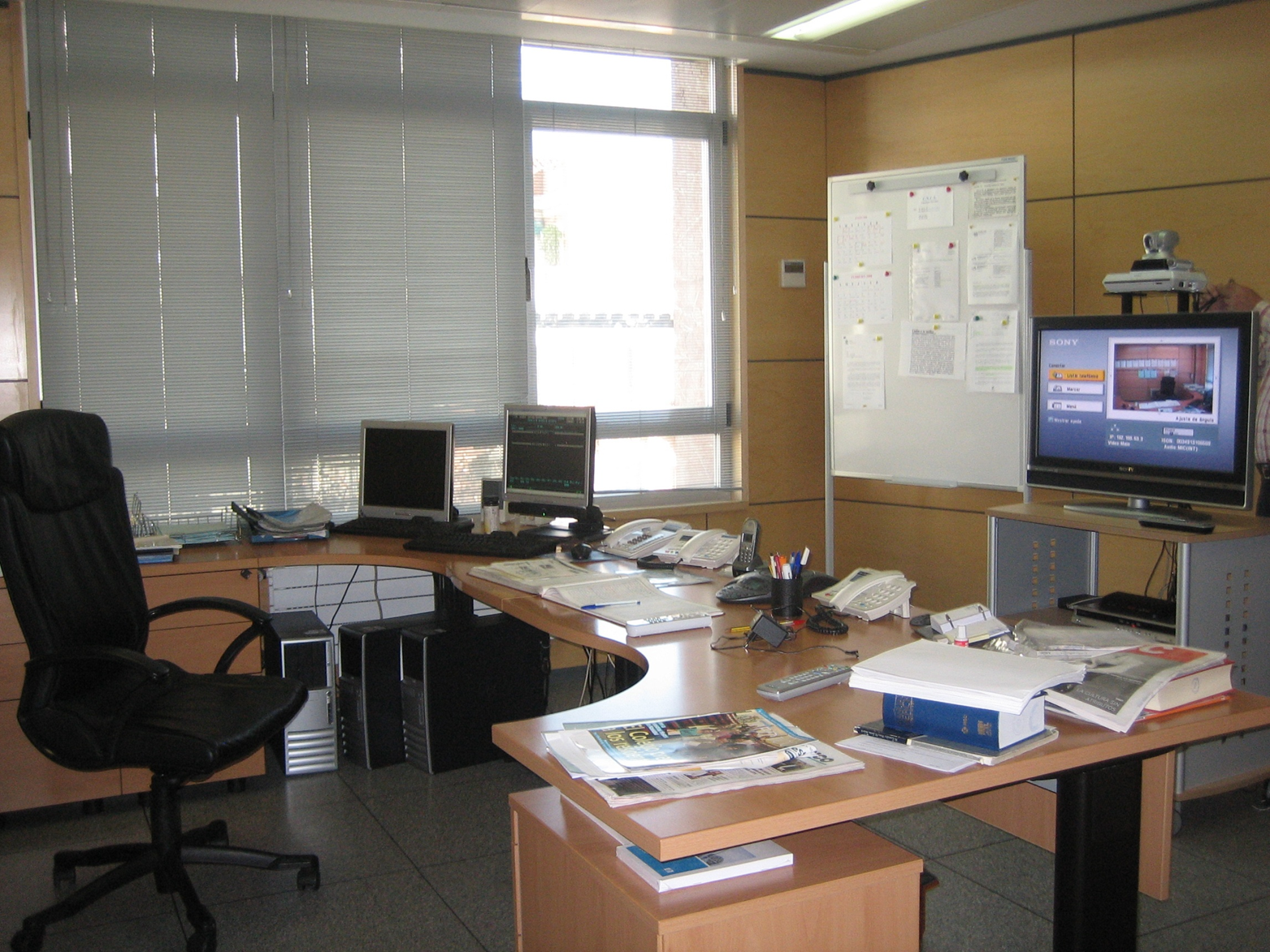 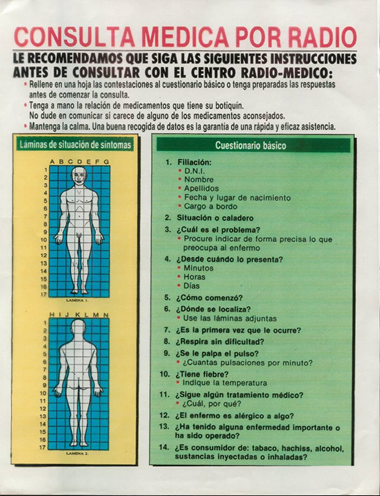 - Spanish Radio Medical Centre
- Medical radio consultation
- Preparation of clinical history
- Determination of medical advice
- Monitoring and control of the case
- Spanish Radio Medical Centre
Health database
Health training
Appropriate medicine chests
On-board medical guide
SANIMAR databank
Unified, automated and centralised
     databank containing all the clinical
     information on workers at sea. Contains
     data relating to different types of care:
     - Medical check-ups prior to embarkation.
     - Actions taken from:
                        . Spanish Radio Medical Centre
                        . Hospital ships
                        . Health Centres abroad
ASSISTANCE LEVEL
Assistance ships 


                                                                               Health and logistical support
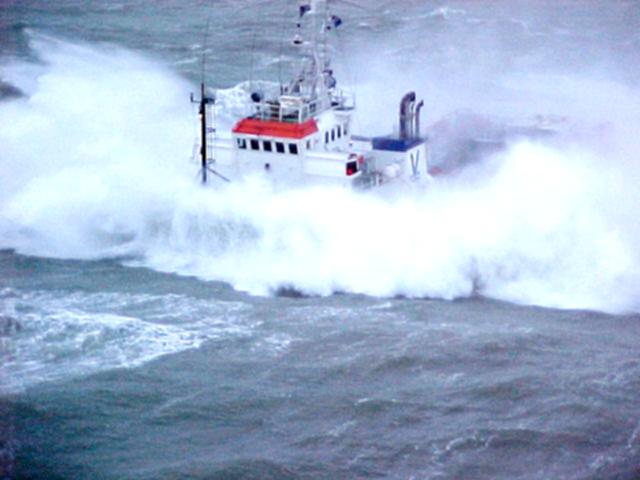 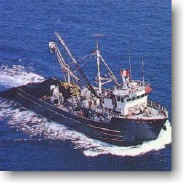 Introduction
Concept
Hospital ship 
“Esperanza del Mar”
Resources
Hospital ship
 “Juan de la Cosa”
Assistance ships
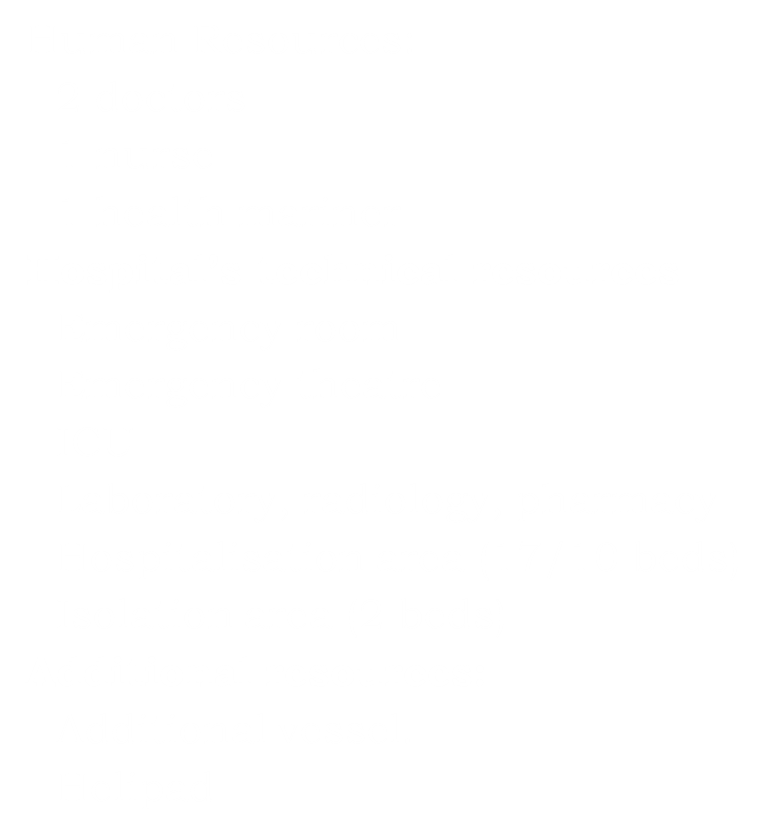 Juan de la Cosa
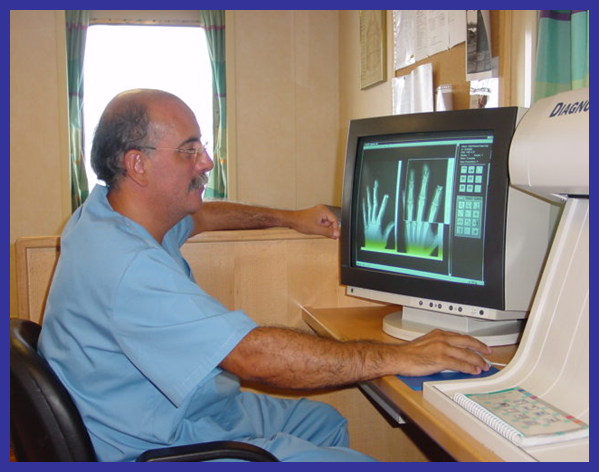 Esperanza del Mar
Navigation areas
“Juan de la Cosa” ship

North Atlantic
Peninsular shore
Azores
France
Ireland
Great Britain
Can navigate in other areas      than those assigned in the rest   of the world except the American continent, Asia and Oceania.
 
Base port: Santander
"Esperanza del Mar" ship
Eastern North Atlantic,
Between the Canary Island
Archipielago and Ecuador, 
by the African coast.
Can navigate in other áreas
than those assigned in the
rest of the world except the
American continent, Asia 
and Oceania.
Base port: Las Palmas de 
Gran Canaria
Assistance shipsOperational method
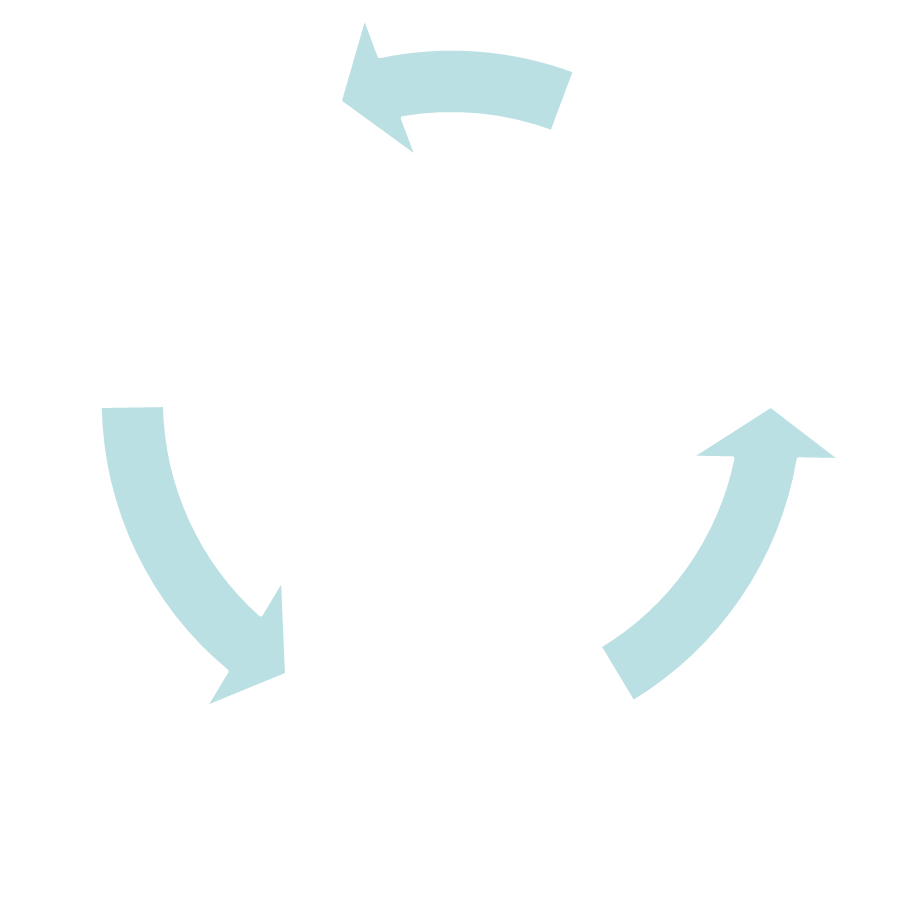 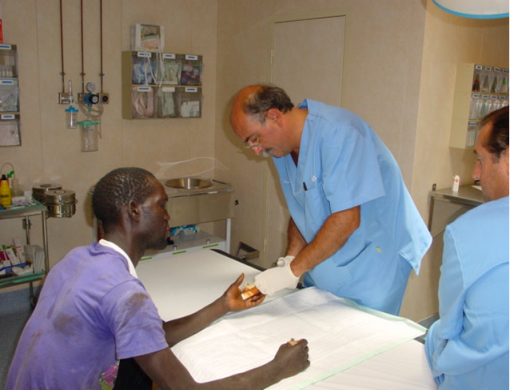 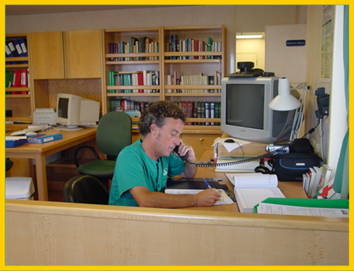 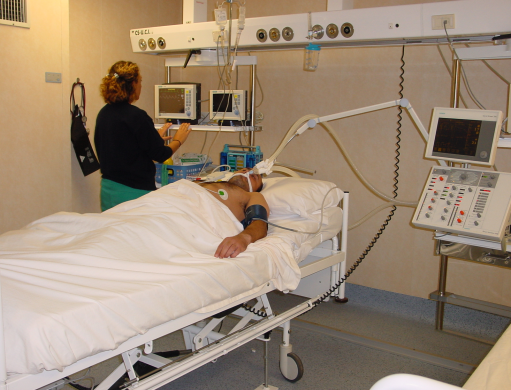 TELE-MEDICINE
Assistance ships
*  Short-term in-patient stay: returns after a few days 
 to his ship where treatment continues 
*  Long-term in-patient stay: remains hospitalised until
 he is returned to port
               -On the hospital ship
                              - Other means
*  Patient for urgent evacuation: is hospitalized
and stabilized until the evacuation can be carried out
               - By air
               - By other means
Direct contact with CENTRE
FOR COORDINATION OF MARITIME 
RESCUE
Logistical support
Provide emergency logistical support
- Tugs
- Assistance for breakdowns
- Fuel supply
- Fresh water supply
- Electrical energy supply
- Anti-incendiary system
- Diver service
Care Centres abroad
Provide medical consultations, hospitalisations, 
     repatriations, social care and information to workers.
     Located in áreas where there is a significant
     presence of Spanish vessels.
     Collaboration with the country´s heath services.
     Located on the African coast:
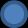 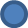 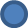 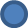 Care Centres abroad
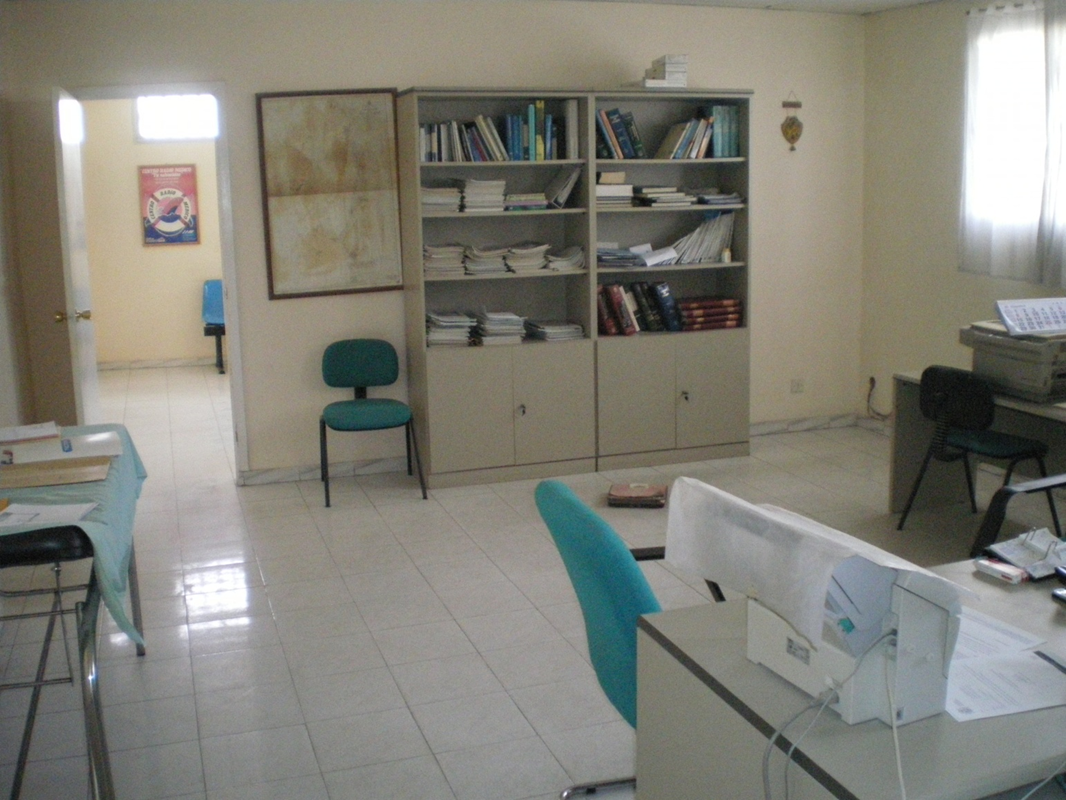 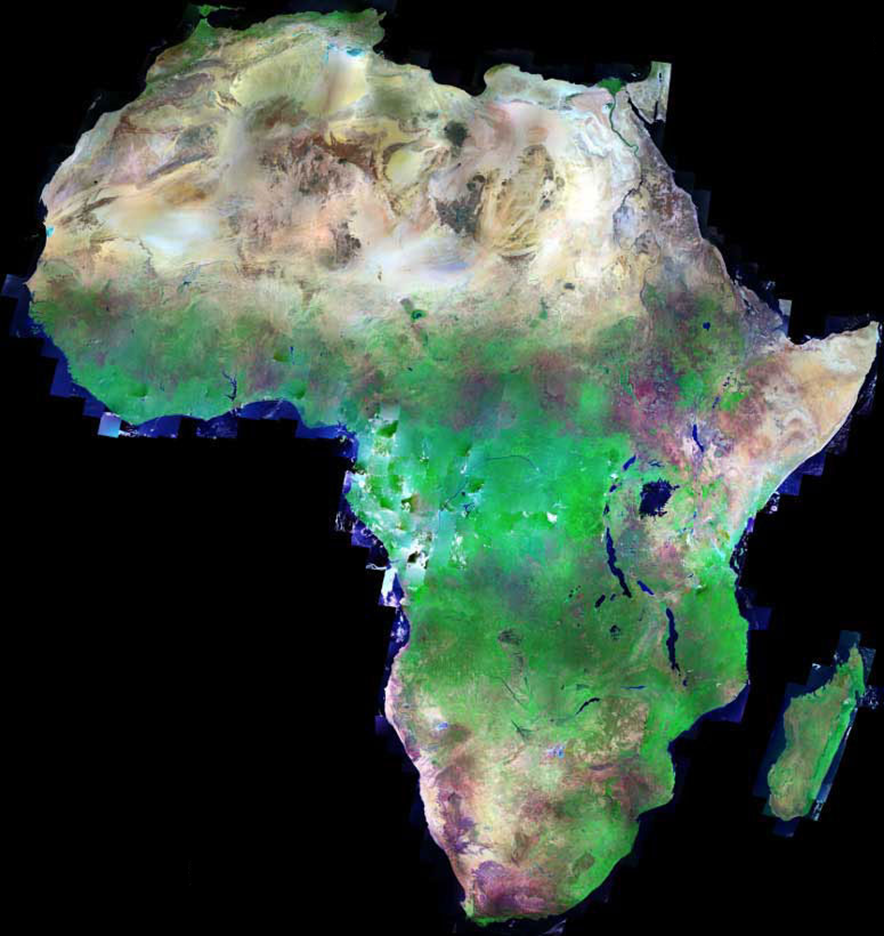 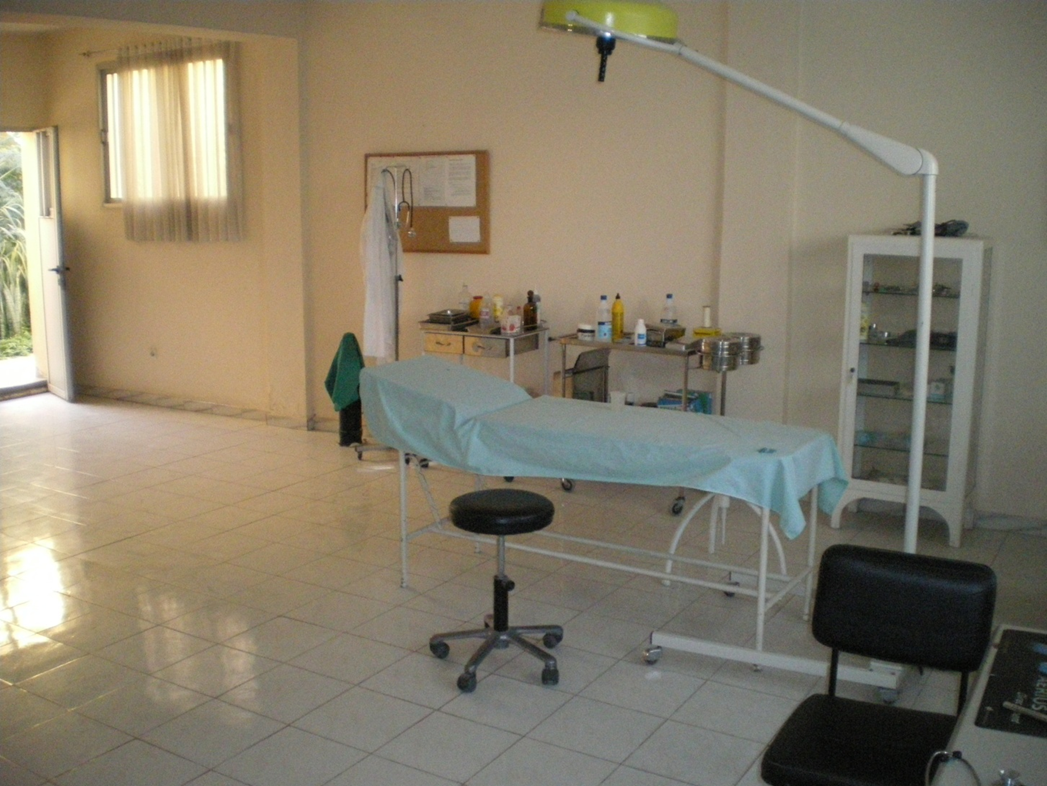 Care Level
Aimed at bringing healthcare 
     to where the workers are.

      2. With third-party resources.

      - The country's assistance resources
                + reimbursement of costs

      -Healthcare repatriation

      -Medical airplane
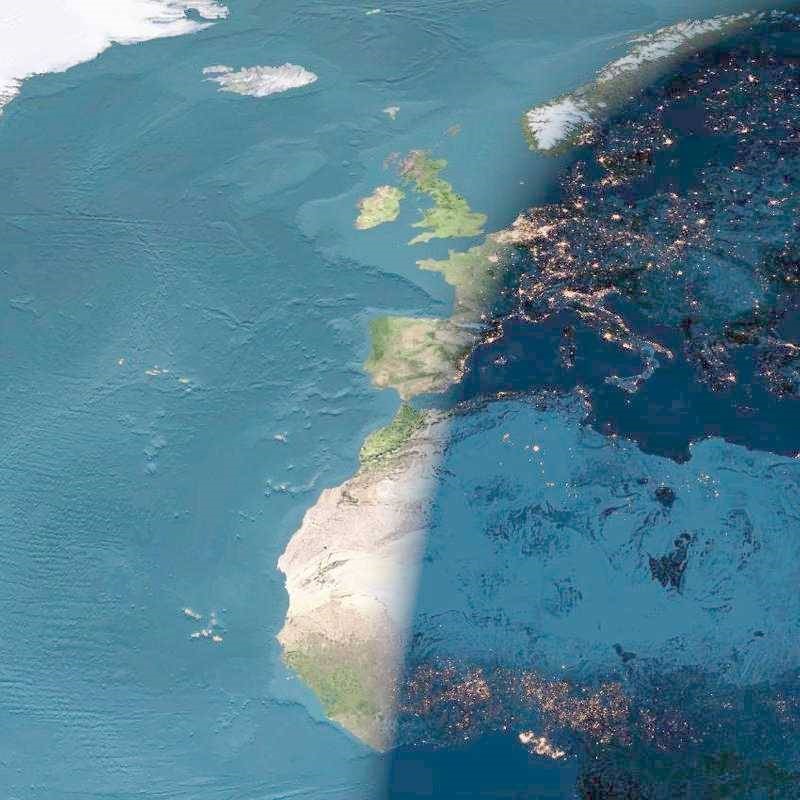 Thank you for your attention.